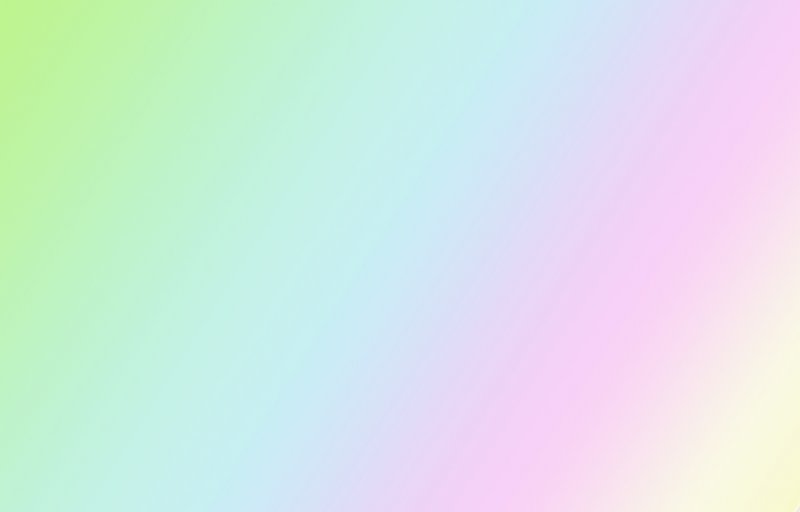 Муниципальное общеобразовательное учреждение 
«Гимназия №7»
Мастер-класс 
«Потенциал арт-методики «Шифоновая радуга» для успешной адаптации детей раннего возраст»
Подготовила: старший воспитатель 
Ильина Наталья Владимировна
Г.о. Подольск, 2022
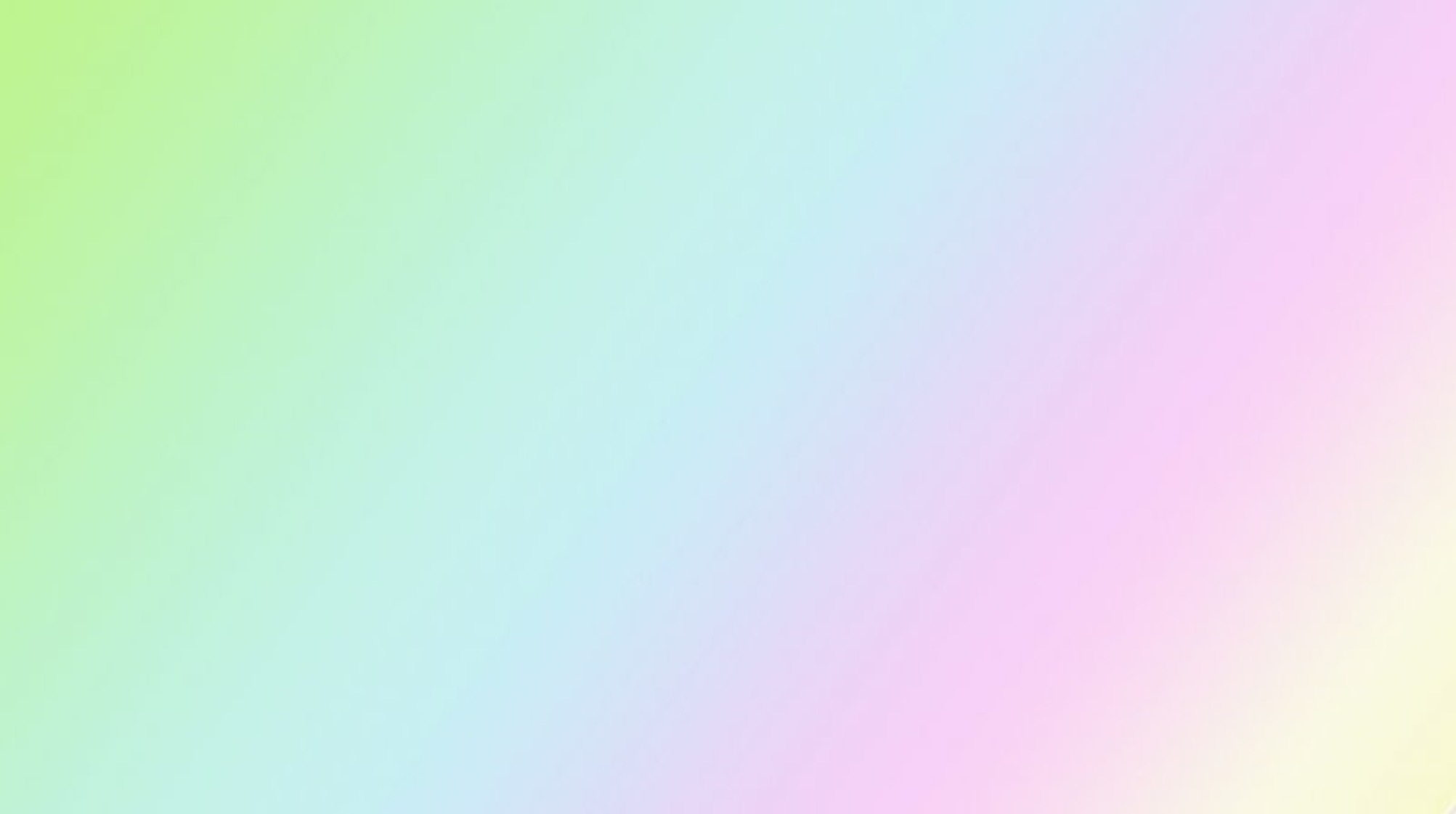 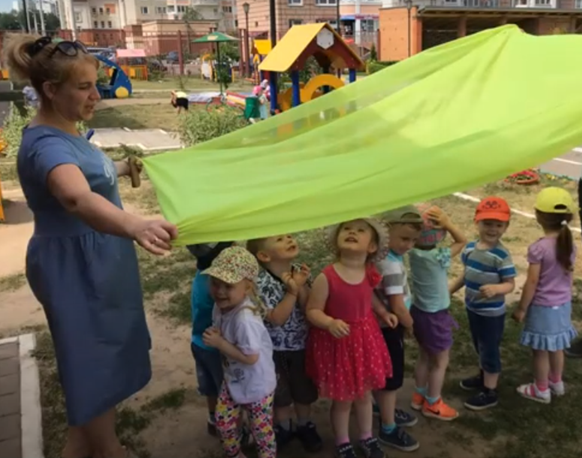 Лучше средство
преодоления дезадаптации 
ребенка к детскому саду -
игра!
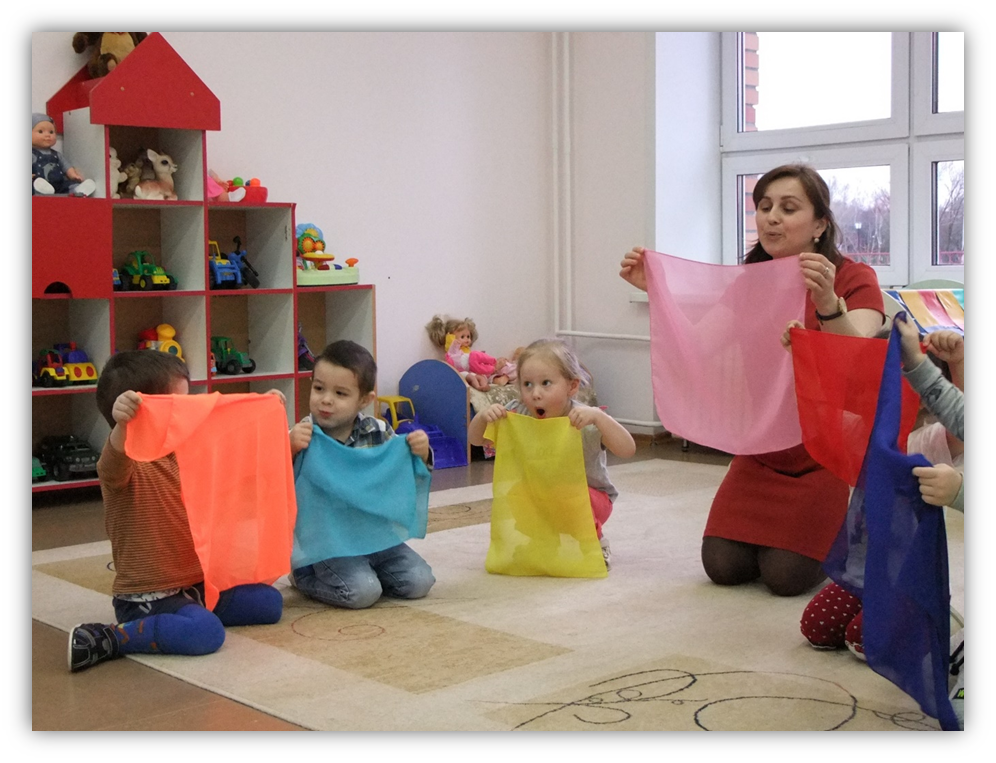 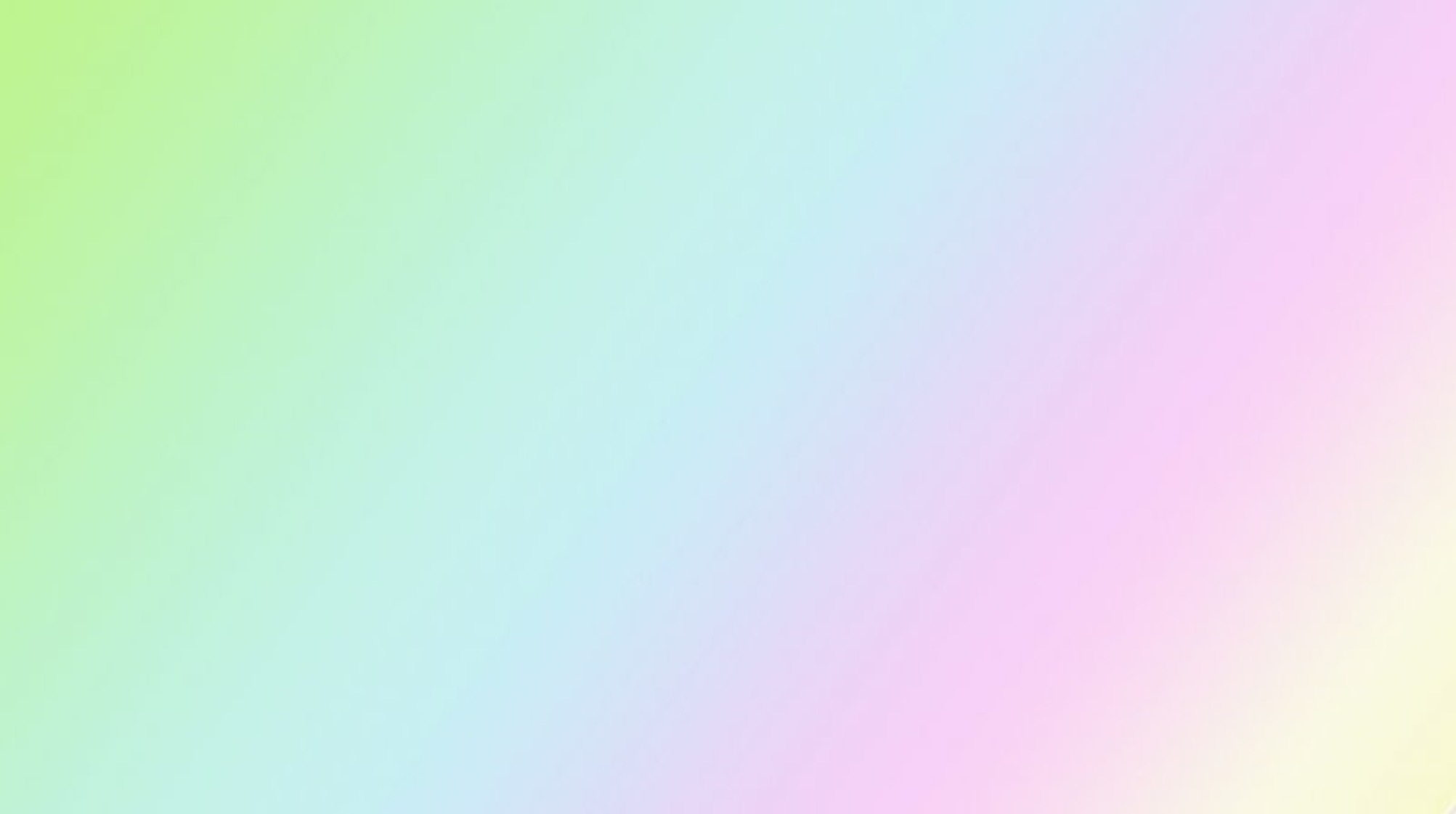 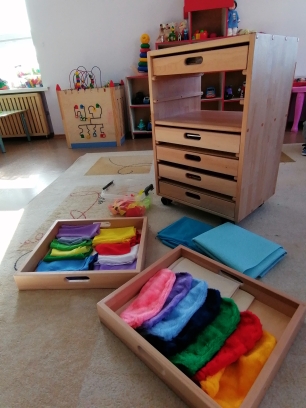 Арт-методика «Шифоновая радуга» проста и безопасна в использовании с детьми раннего возраста
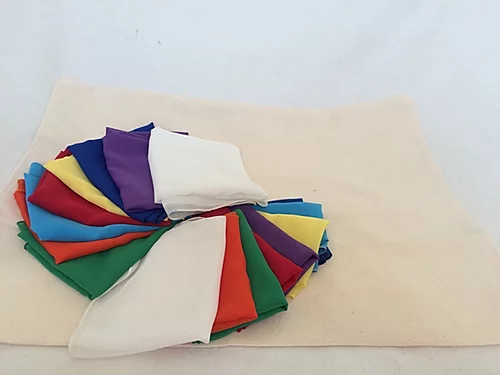 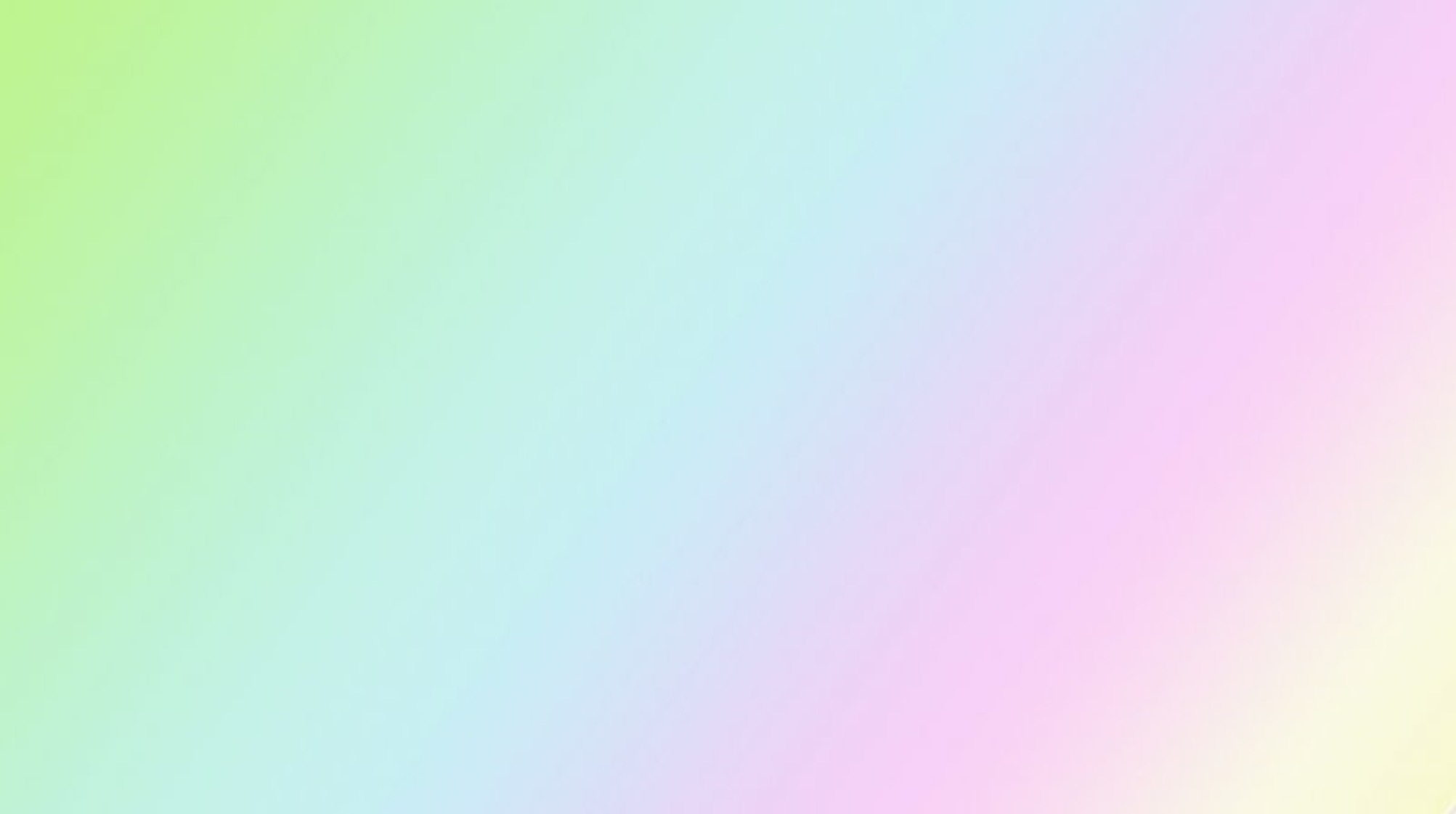 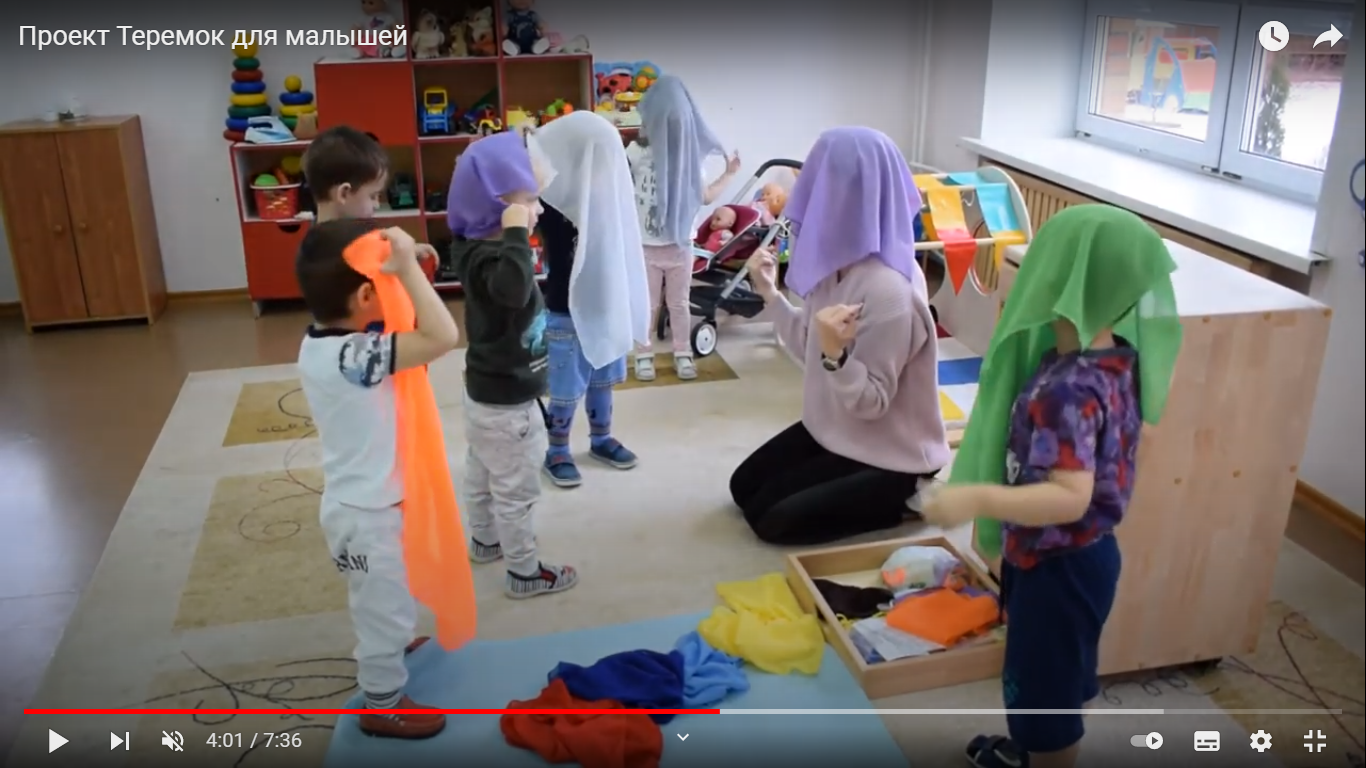 Игра «Прозрачные прятки»
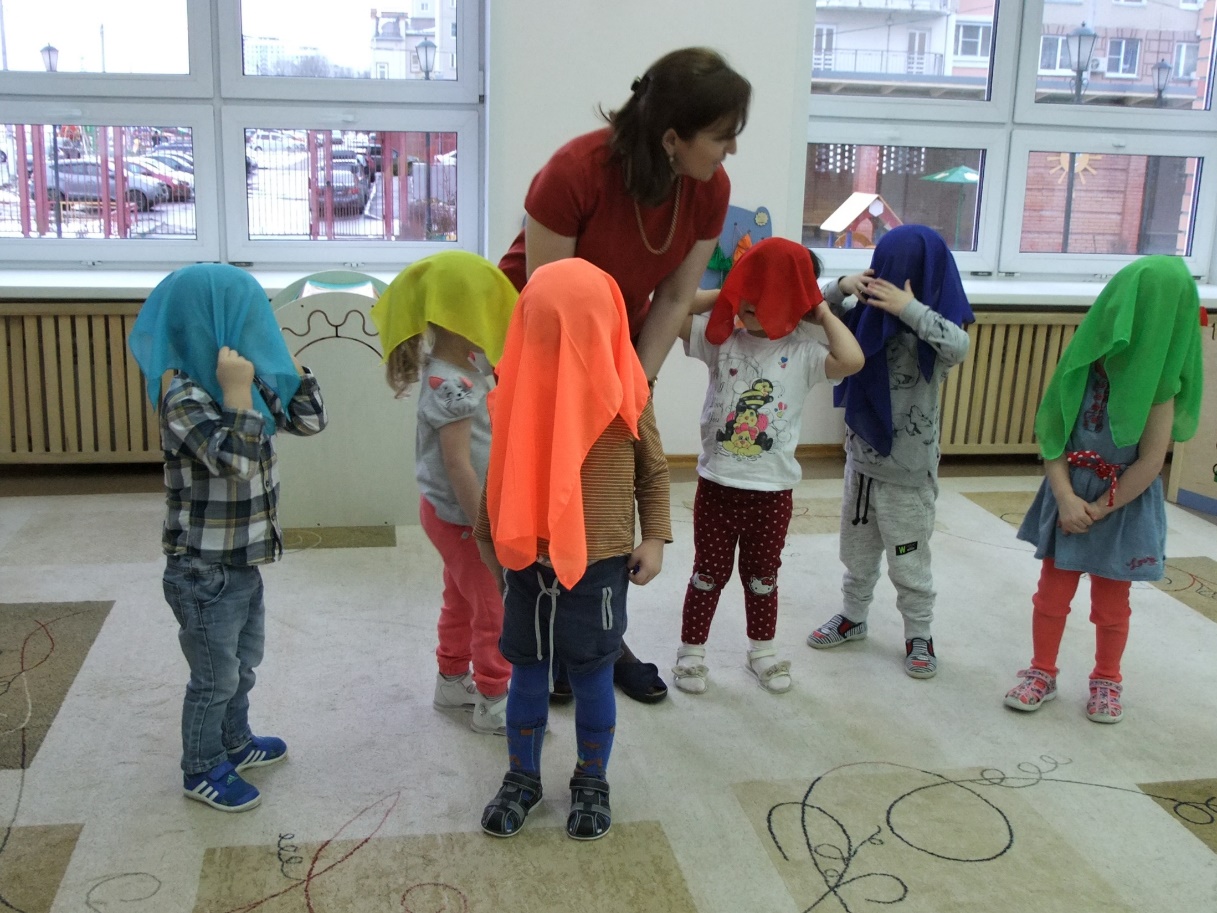 Ребенок «прячется», укрываясь шифоновым 
платком. Взрослый «ищет» его, спрашивая: 
«А где у нас (имя) ребенка? Куда спрятался?». 
Тут ребенок, снимая платок с головы, говорит: 
«А вот я!»
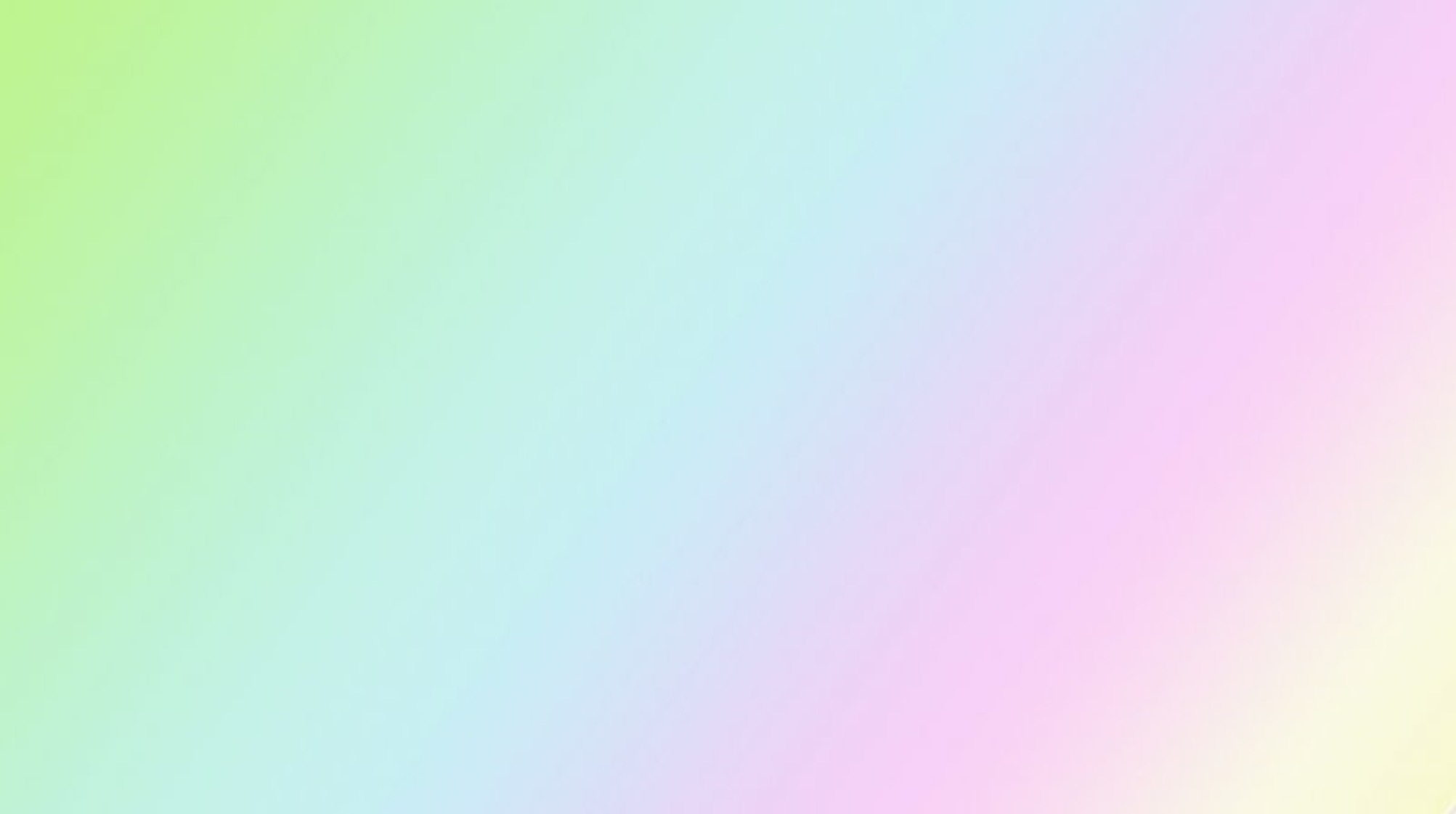 Игра «Платочек - летает»
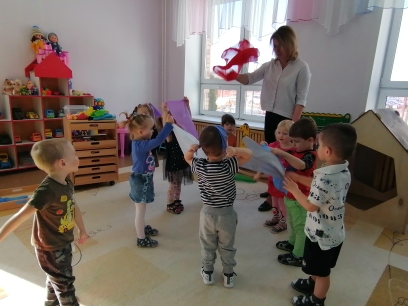 У каждого ребенка в руках платочки. Воспитатель вместе с детьми проговаривает слова и в такт взмахивает платками, накрывая части тела в соответствии с текстом:
Посмотри, платочек легкий 
прямо в небо полетел,
Он летел, летел, летел, 
и на ножки (ручки, животик…) 
к деткам сел!
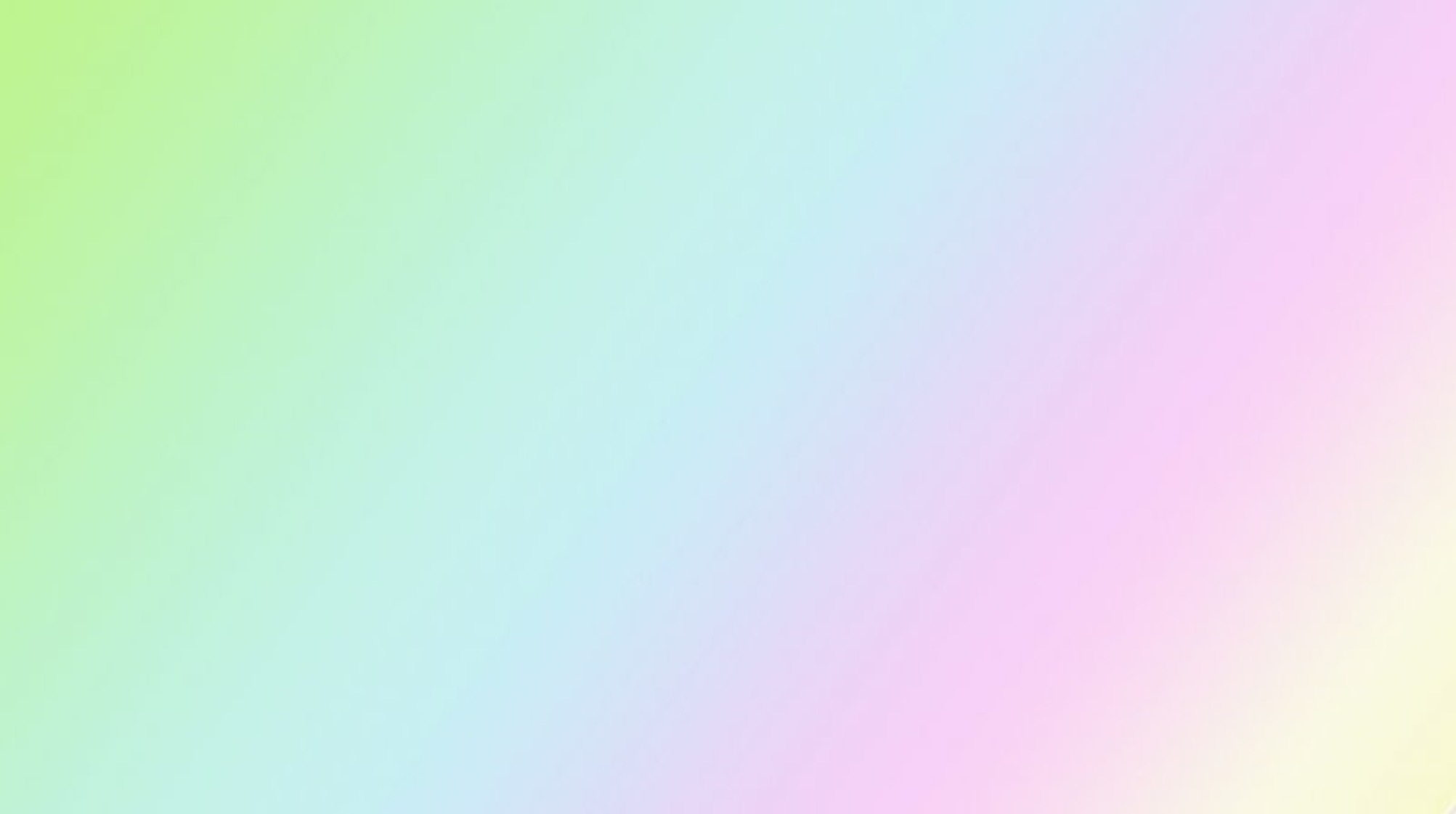 Игра «Салют»
Ребенок прячет платок в ладонях и по команде педагога «раз, два, три», подбрасывает его вверх. Получается разноцветный салют.
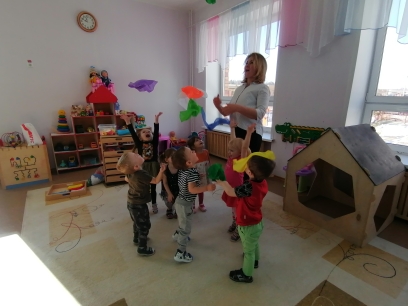 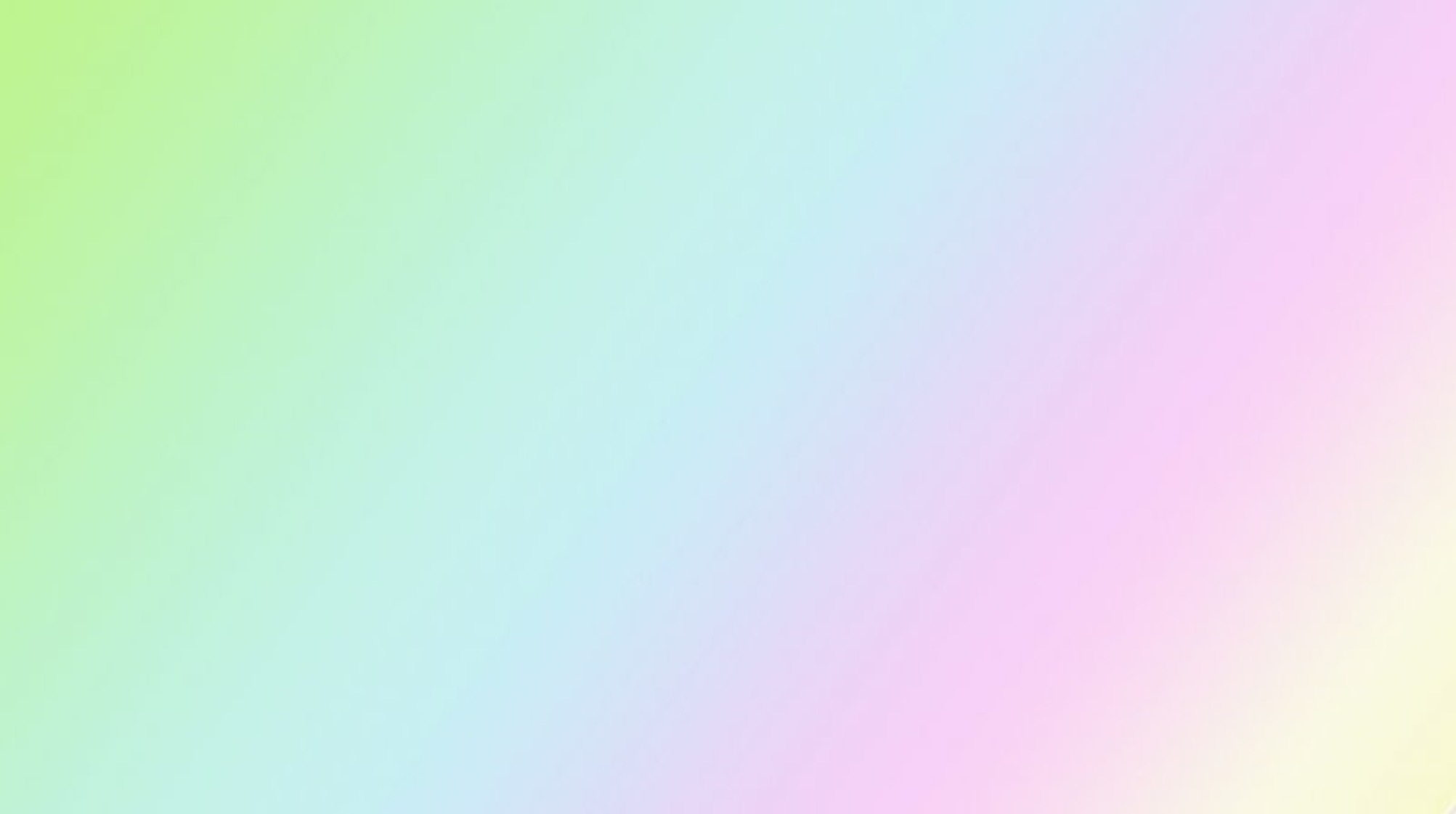 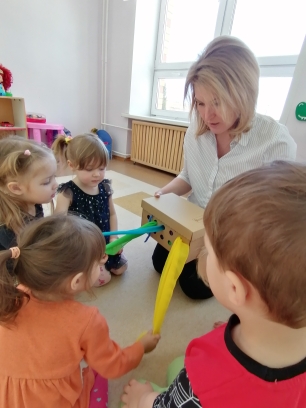 Игра «Ленточки в коробке»
С разных сторон коробки имеются небольшие отверстия, внутри коробки лежат ленточки, платочки, концы которых выглядывают. Предлагаем вытащить ленты, платочки через дырочки, поддерживаем словами:
Тянем – потянем, вытянули платочек. Хитрая ленточки спряталась, а мы ее нашли!»
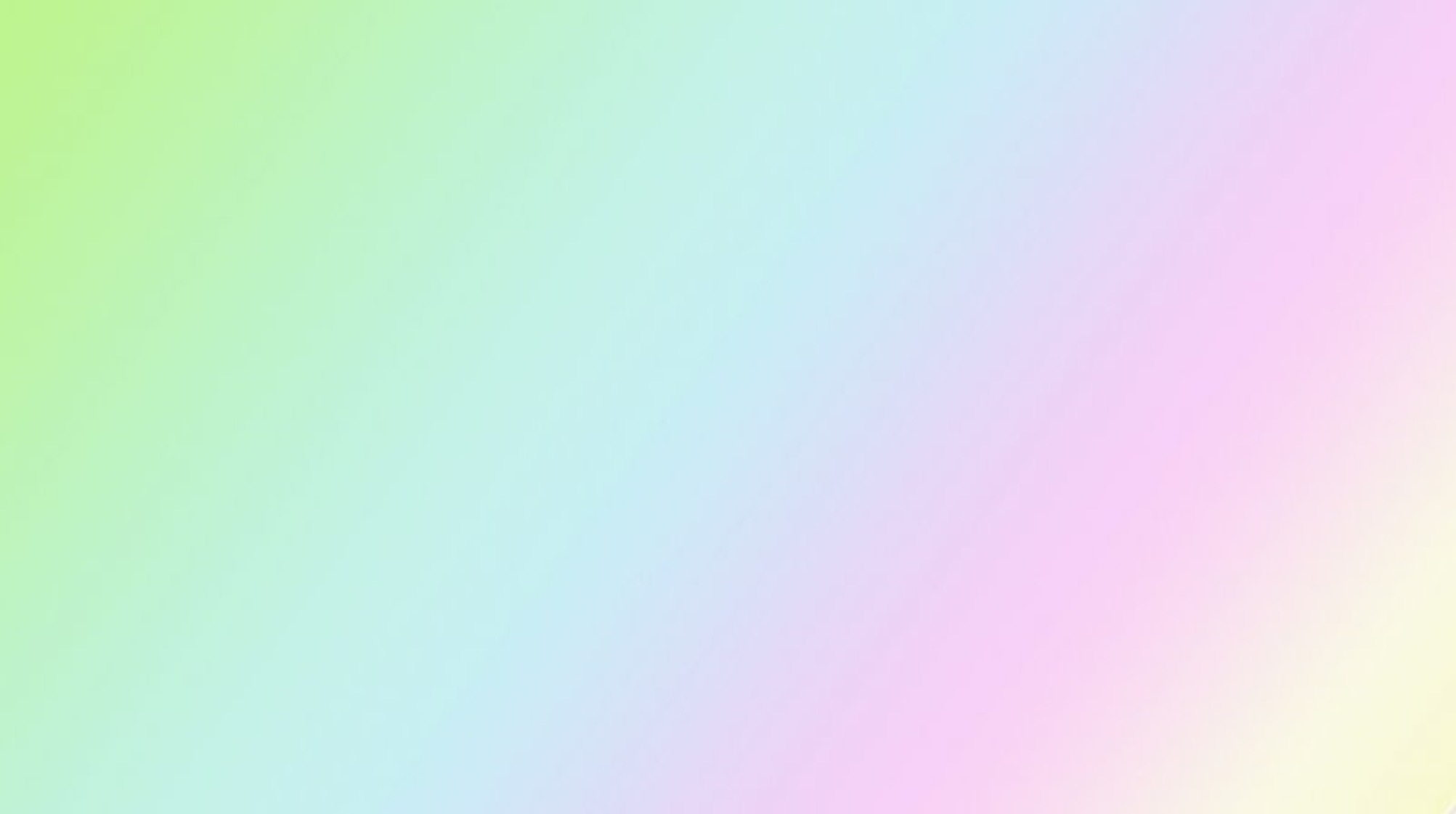 Игра «Морские волны»
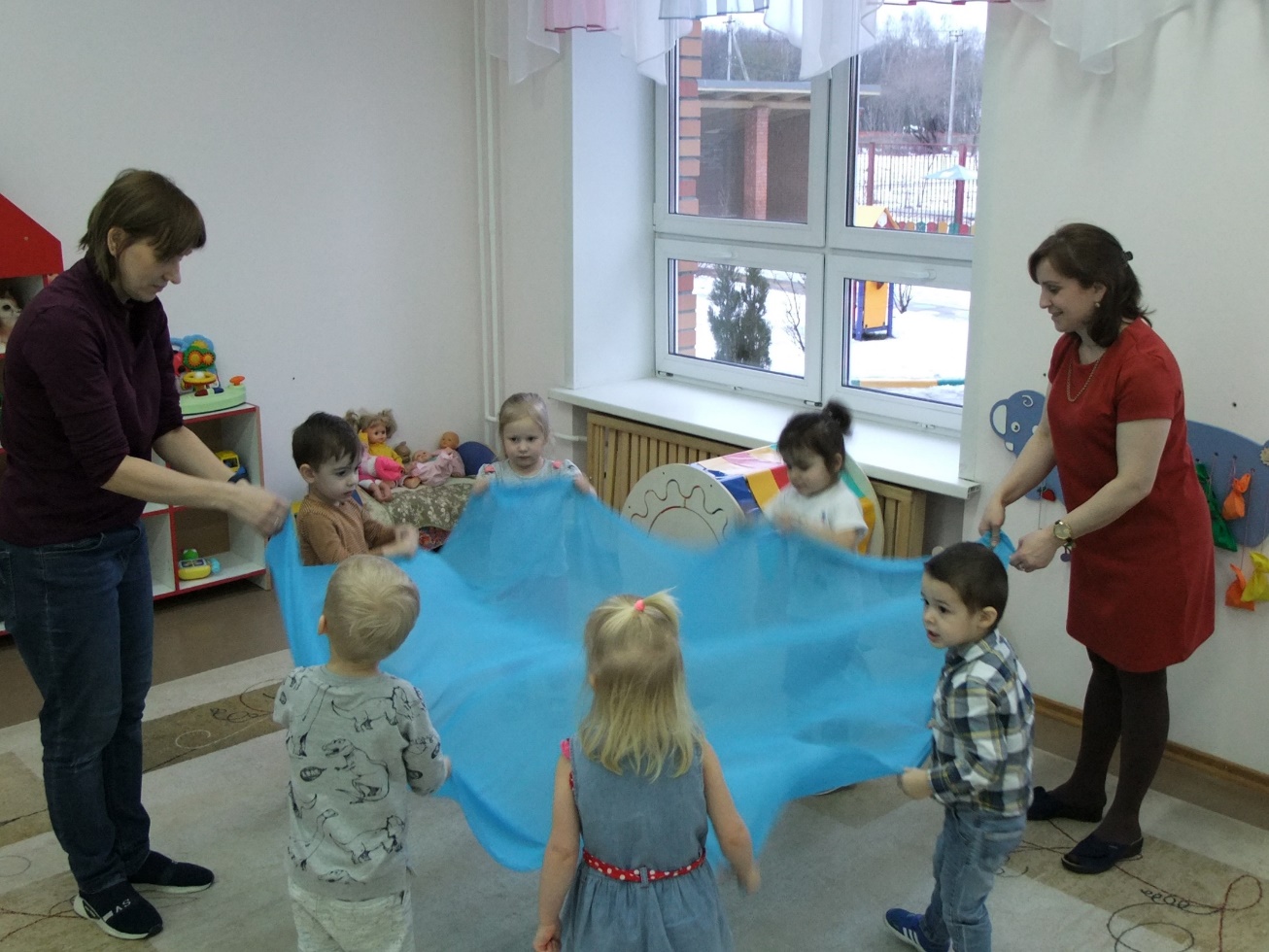 Полотно растягивают дети и взрослые стоя по его периметру, держатся за край. Когда «дует» слабый ветер, на море появляются тихие волны, а когда «дует» сильный ветер – высокие «волны»
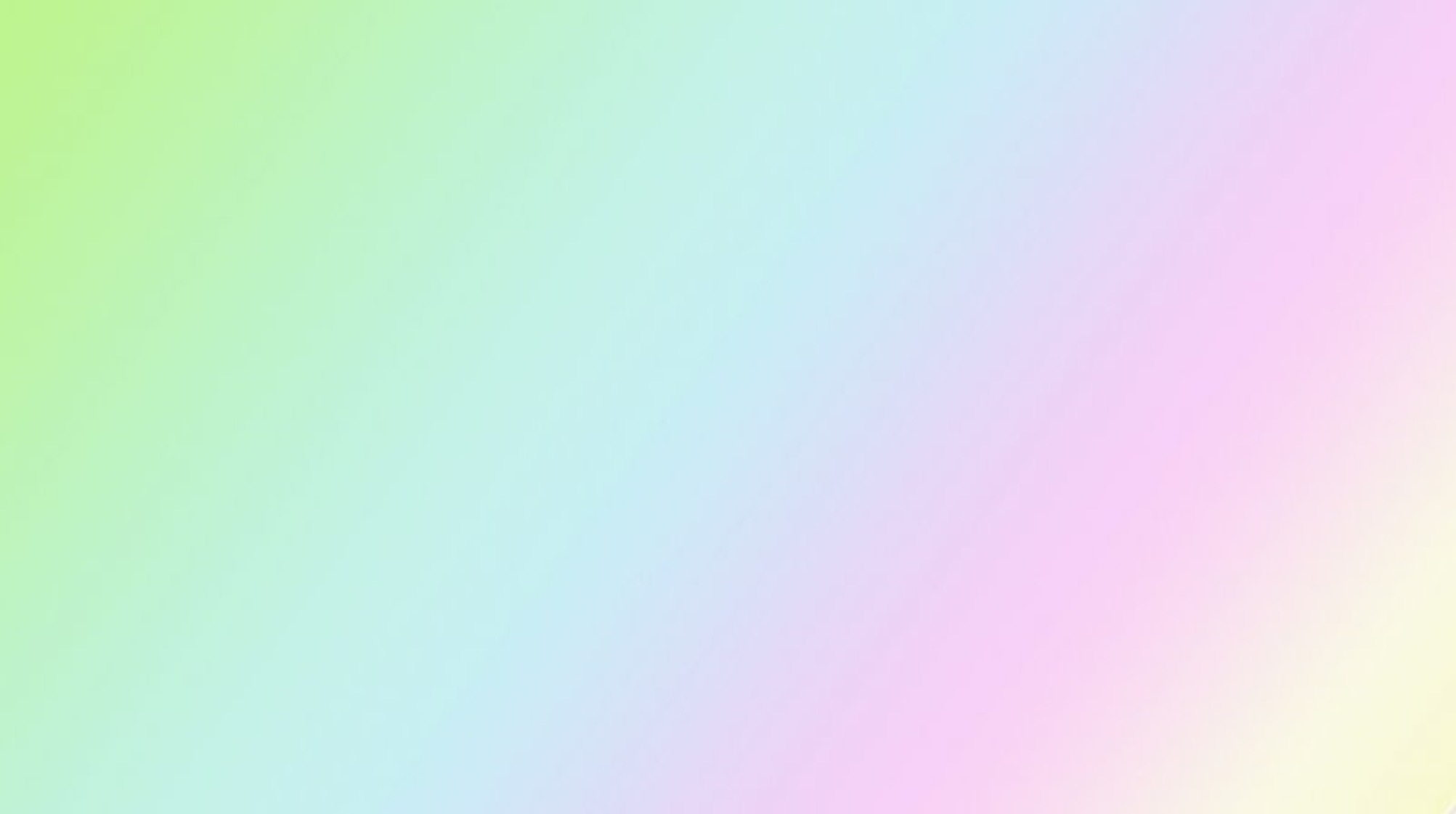 Арт-техника 
«Рисование кляксами»
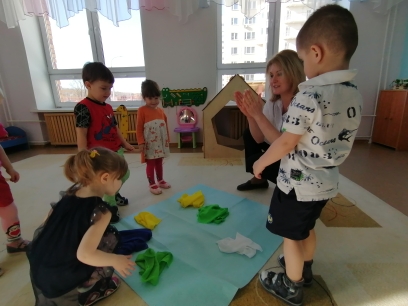 Взрослый расстилает базовое полотно на полу и рядом раскладывает шифоновые лоскутки разного цвета и размера. Затем поднимает лоскут над полотном и опускает. Получается «клякса»
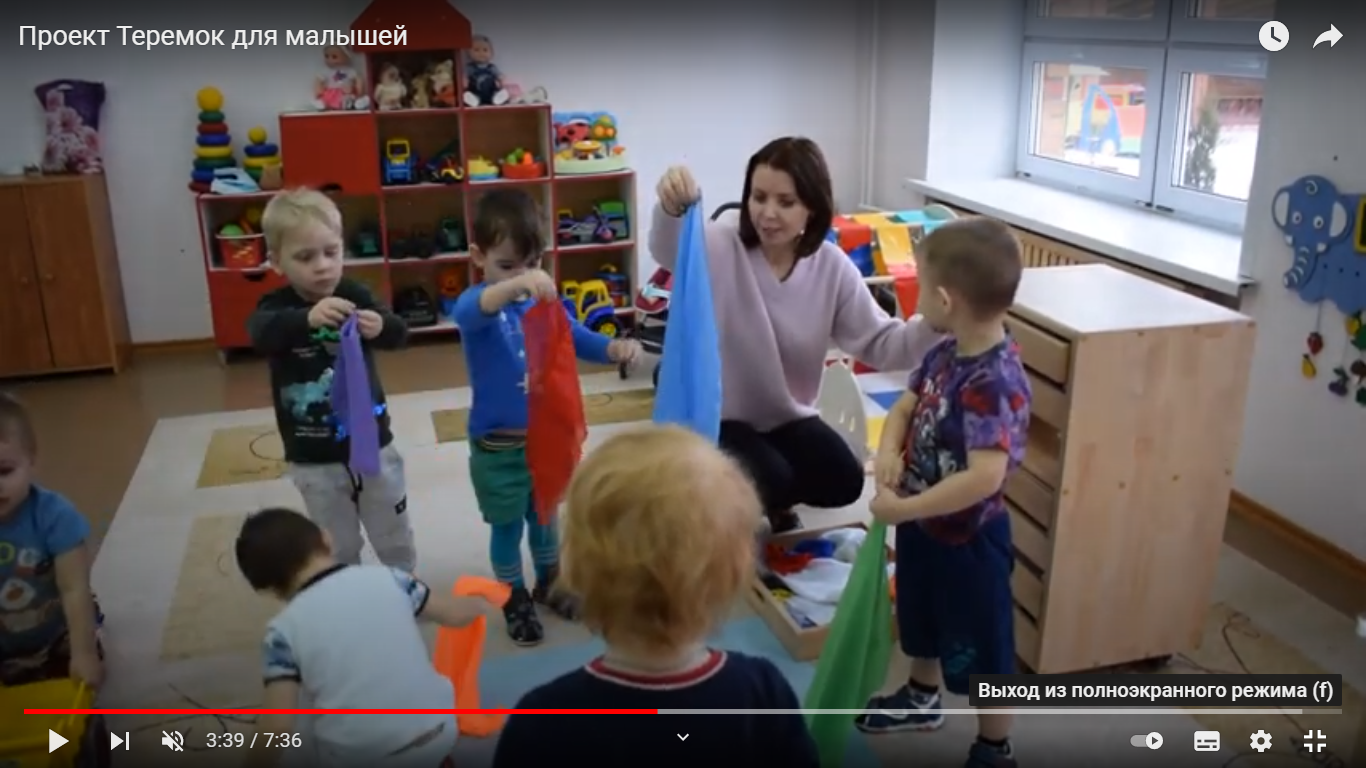 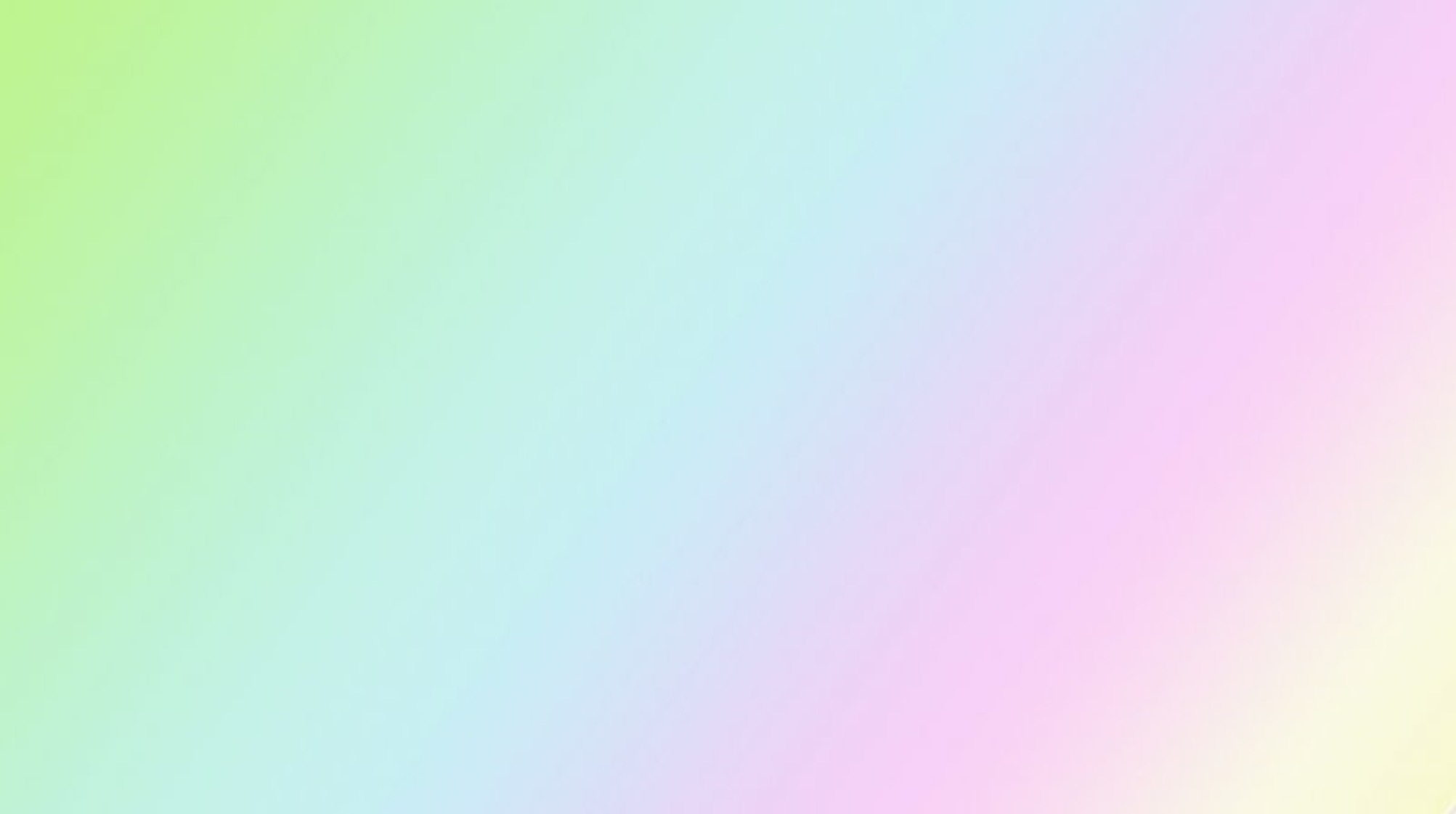 Арт-техника «Рисование спиральками»
Взрослый берет лоскут за уголок, поднимает его и начинает совершать вращательные движения рукой, опуская плавно на пол. Получилась «спиралька». Таким образом, появляются варианты для образов: «цветок», «солнышко», «веточка», «зимний узор» и пр.
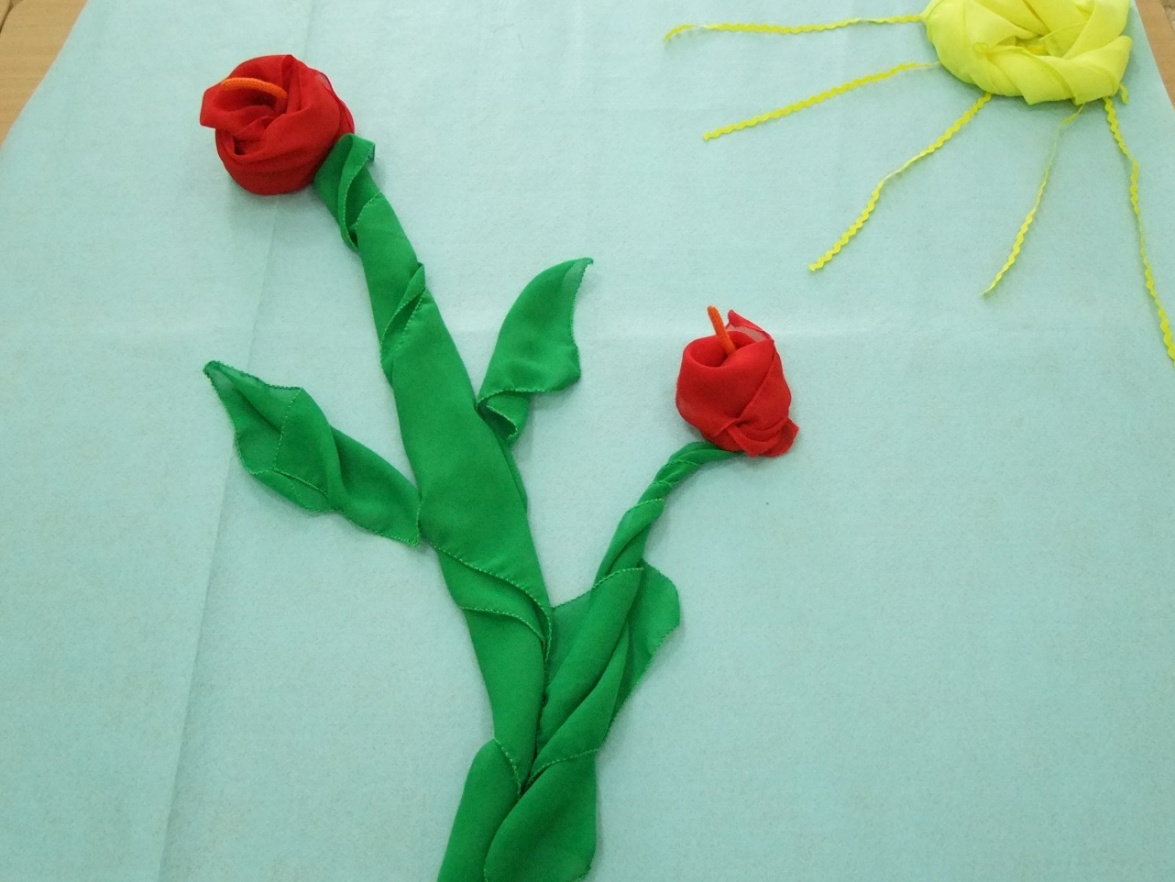 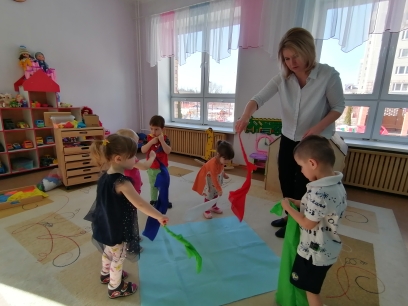 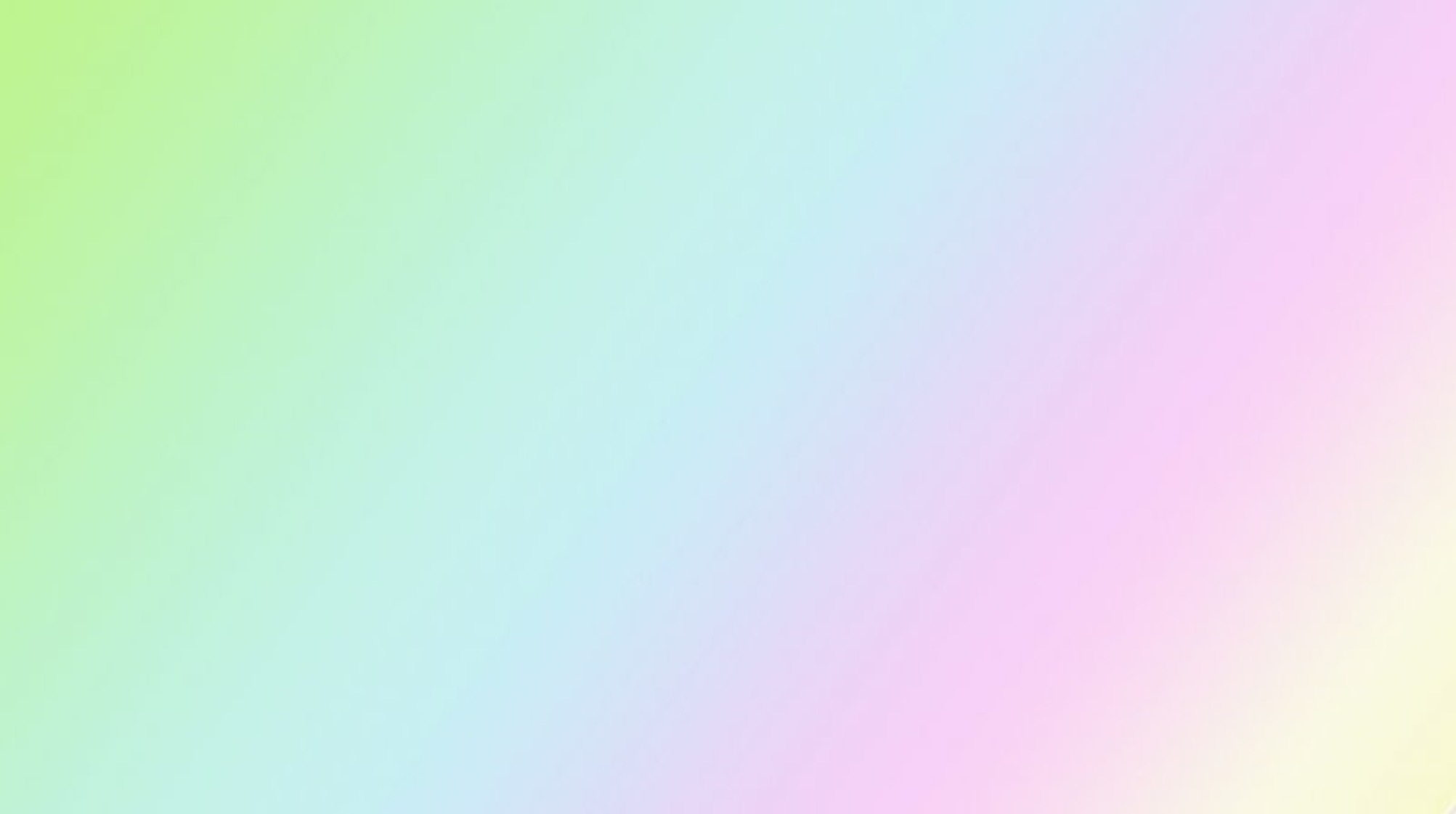 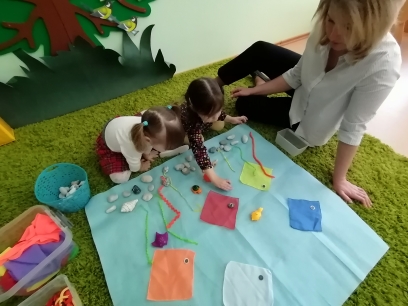 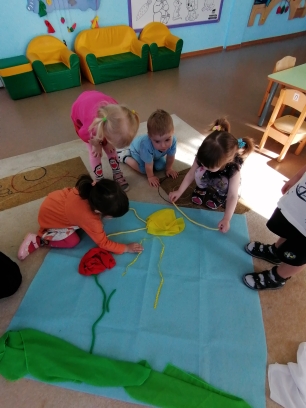 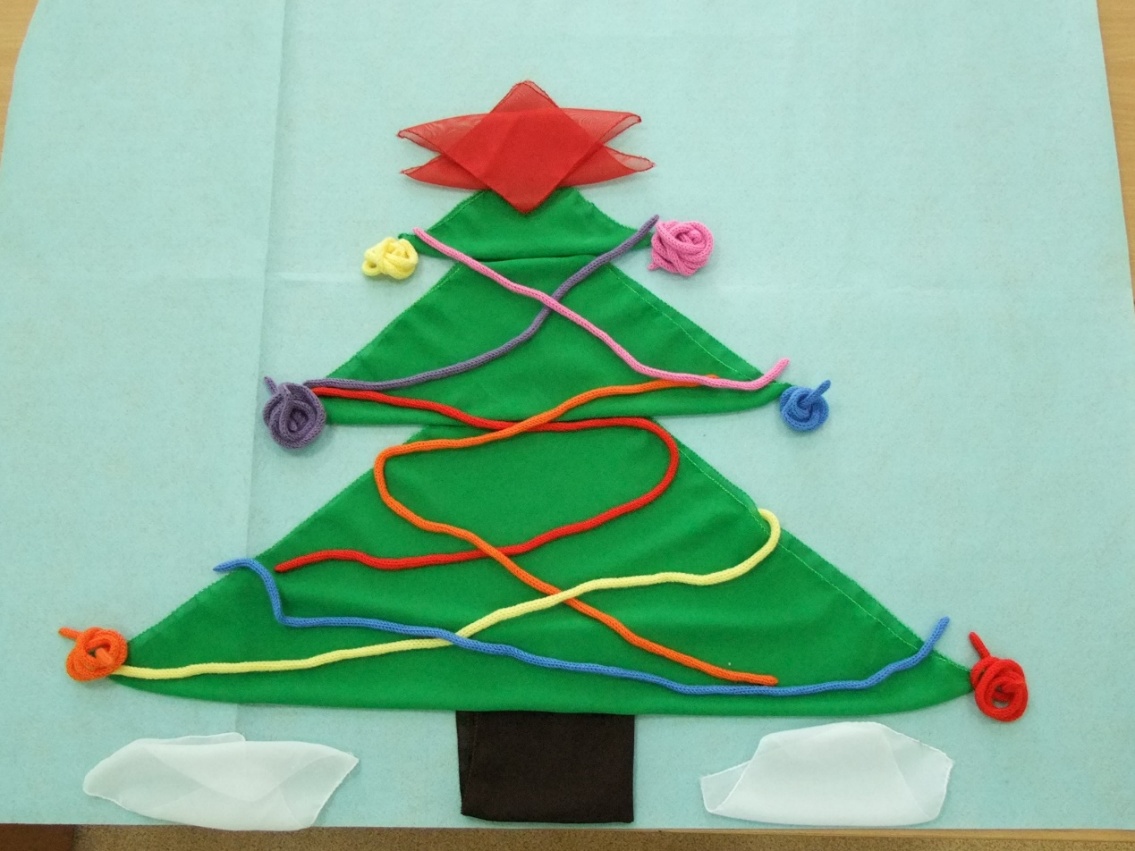 «Морские обитатели»
«Цветочек»
«Ёлочка»
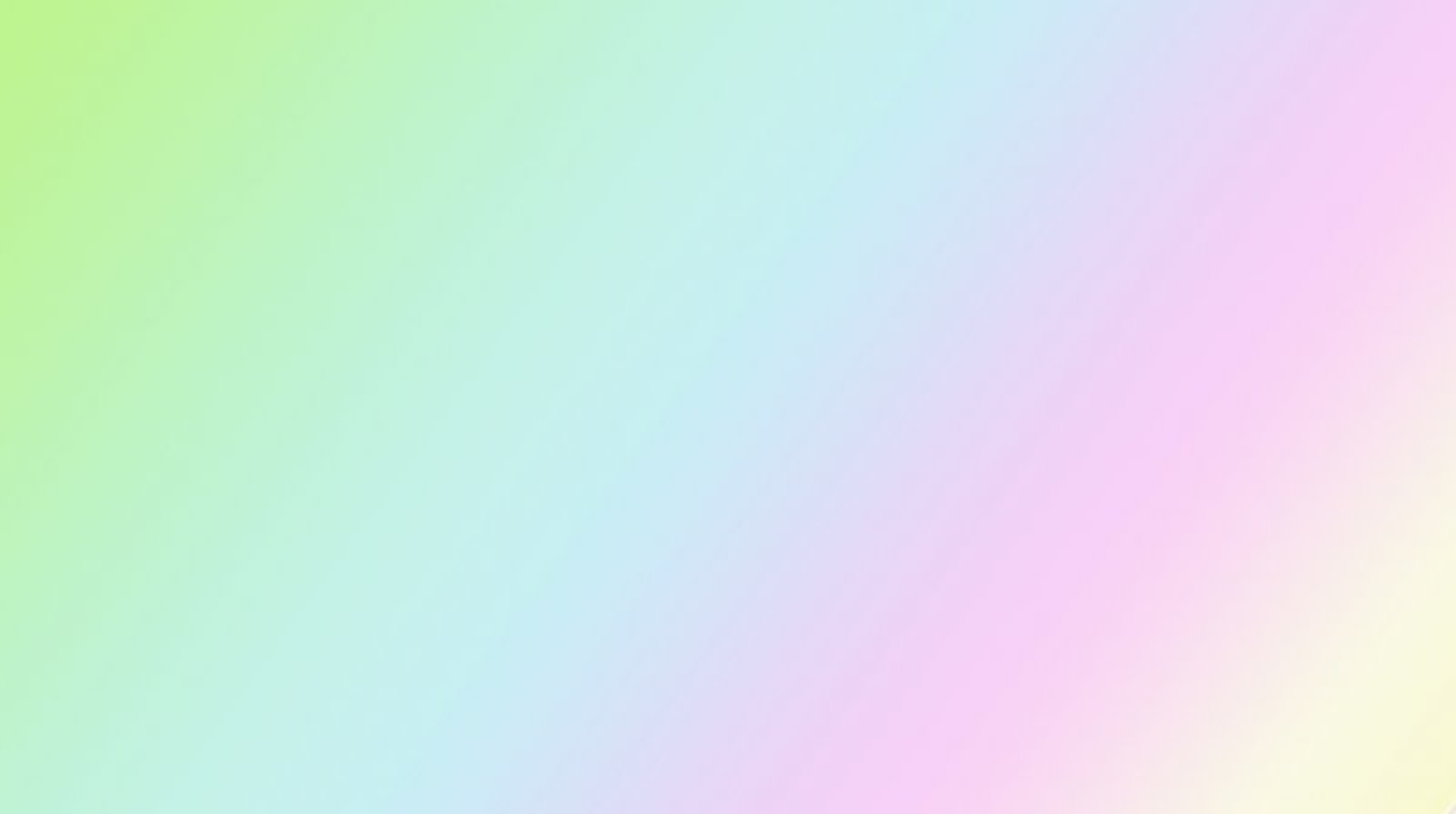 Благодарим за внимание!
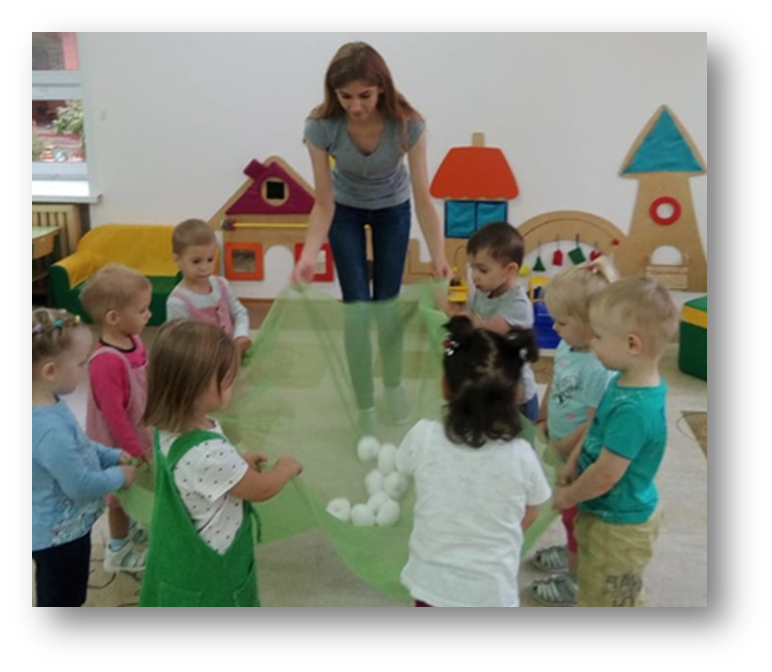